Повторение темы
Виды повреждений организма человека
Проверочная работа
1.Найти  третьего лишнего
1. Нож, стекло,
лопата
2. Гвоздь,
пуля,
шило
3.
Алая,
течёт ровной струёй,  тёмная
2. Вставить пропущенные слова в предложения.
1. Рана – это нарушение                       кожных покровов
целостности
2. Рубленая рана имеет               края, очень
ровные
глубокая.
3. Кровотечение- это                    крови из 	поврежденного    сосуда
истечение
3. Поставить букву «В», если высказывание верно.         Поставить букву «Н», если высказывание неверно.
Венозное кровотечение - тёмная кровь, ровная струя
В
Артериальное кровотечение можно остановить только наложением жгута
Н
Рваные раны возникают от разрыва при натяжении
В
При первичной обработке рану обрабатывают  дважды спиртовой настойкой йода
Н
Сильно загрязненные раны необходимо промыть 2% раствором перекиси водорода
Н
Тема урока
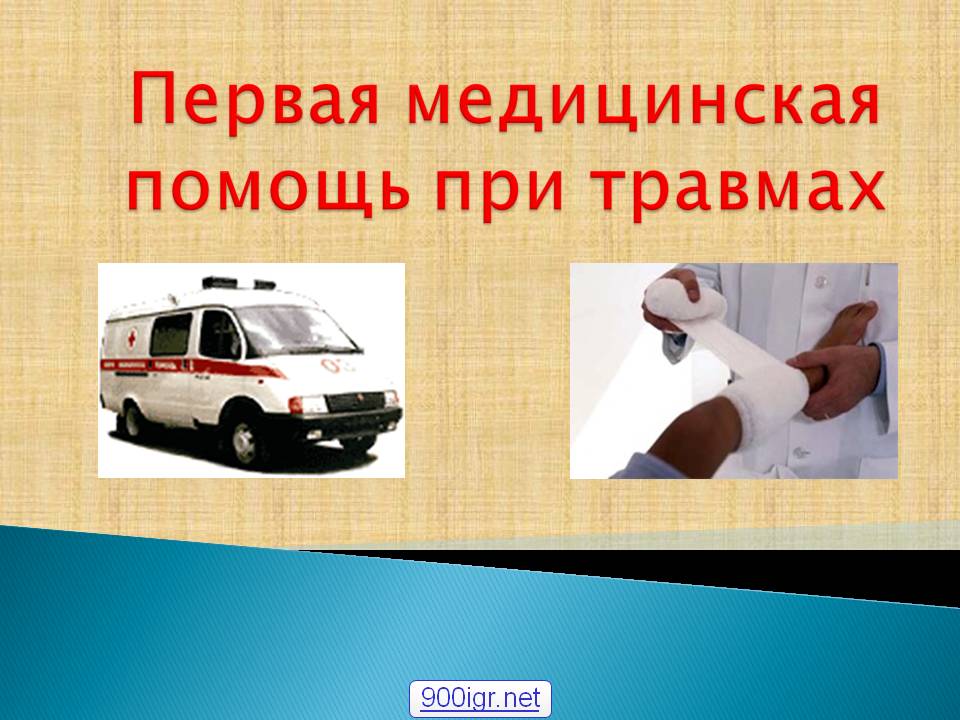 Изучение нового материала
Знакомство с классификацией травм
Изучение приемов оказания ПМП при закрытых травмах
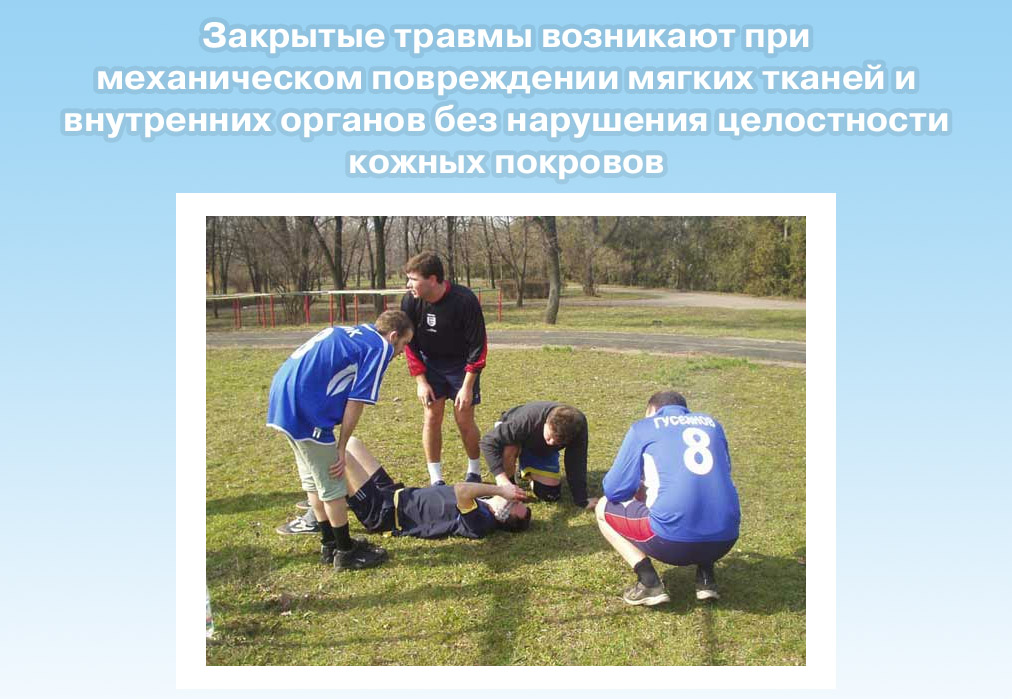 Закрытые травмы
Ушибы
Растяжения
Разрывы
Вывихи
Ушиб – механическое повреждение мягких тканей или органов, не сопровождающее нарушением кожных покровов
Признаки ушибов
Боль
Отек 
Кровоподтек 
Нарушение функций
Оказание ПМП при ушибахНа место ушиба наложить холодНа место ушиба наложить тугую повязкуОбеспечить покой поврежденной конечностиДоставить пострадавшего в мед. пункт
Растяжение- чрезмерное перенапряжение тканей под влиянием внешней среды, действующей в виде тяги
Признаки растяжений
Боль 
Отек, быстрое увеличение в размере
Кровоподтек 
Движение в суставе возможно, но болезненно и значительно ограничено
Оказание ПМП при растяжениях:
Наложить холод на поврежденное место
Наложить тугую повязку на сустав
Обеспечить покой поврежденной конечности
Придать поврежденной конечности возвышенное положение
Если боль не уменьшается, а отек нарастает, обратиться к врачу-травматологу
Разрыв- повреждение мягких тканей от воздействия быстродействующей силы в виде тяги
Признаки при разрывах:
Резкая боль
Припухлость
Изменение цвета кожи (становится синей)
Невозможное сгибание и разгибание в суставе за счет кровоизлияния в сустав
Оказание ПМП при разрывах:
Оказание ПМП при разрывах:
На поврежденное место наложить холод
Наложить тугую повязку
Обеспечить покой
Дать обезболивающее средство
Придать возвышенное положение для снятия отека
Вывих – смещение  костей относительно друг друга в области сустава
Признаки вывиха:
Боль 
Изменение формы сустава
Необычное положение конечности
Изменение длины конечности
Полное отсутствие движений в суставе
Оказание ПМП при вывихе:
Обеспечить покой поврежденной конечности
Сделать тугую повязку
Дать обезболивающее средство
Обратиться к врачу-травматологу
Закрепление изученного материала
Дополните фразу:
К закрытым травмам относятся- ушибы,…
ПМП при ушибах: 
1.Наложить холод
2.  
3.Обеспечить покой
…- чрезмерное перенапряжение тканей под влиянием внешней среды, действующей в виде тяги
Признаки растяжений
   
Отек, быстрое увеличение в размере
 
Движение в суставе возможно, но болезненно и значительно ограничено
Домашнее задание
Учебник, п.2.2 стр.121-123